Gymnazjum named Stanisław Konarski in Grybów
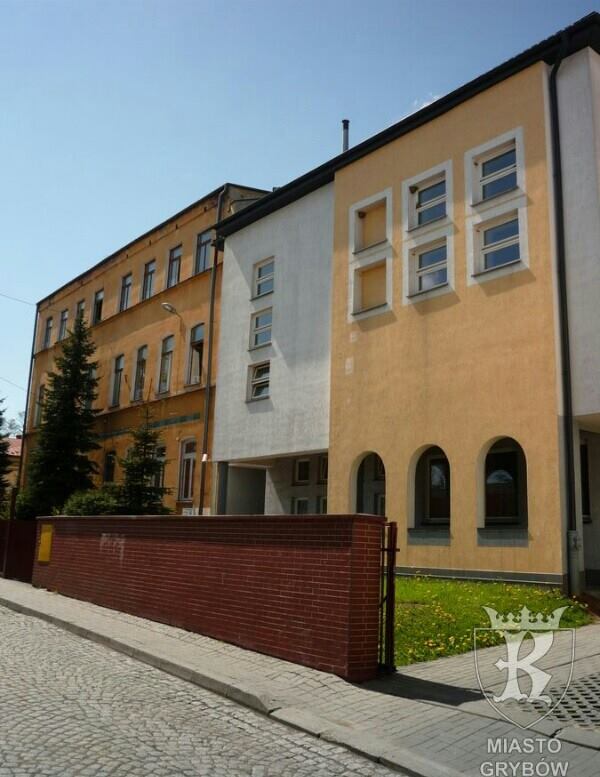 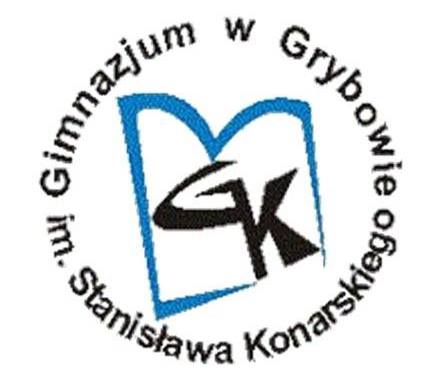 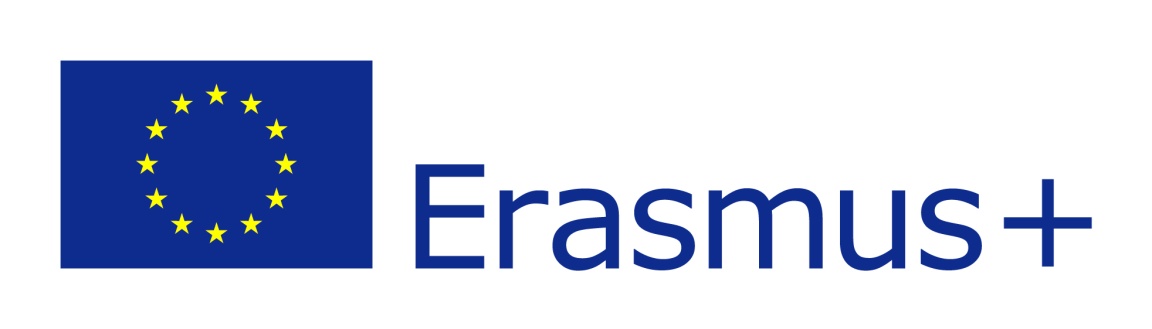 Classroom  number three  Geography
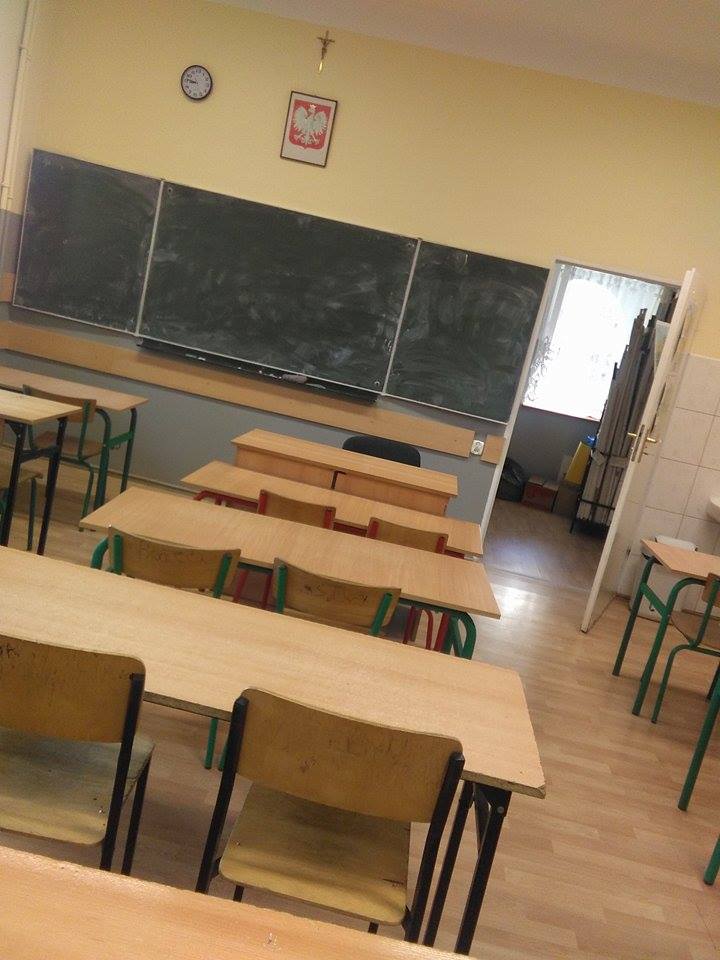 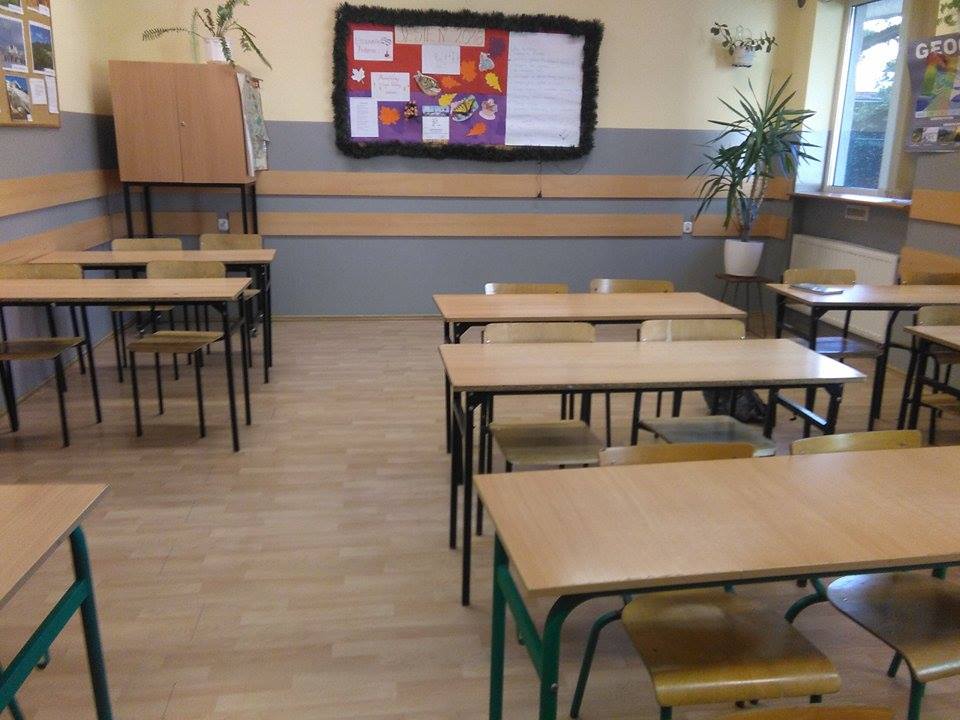 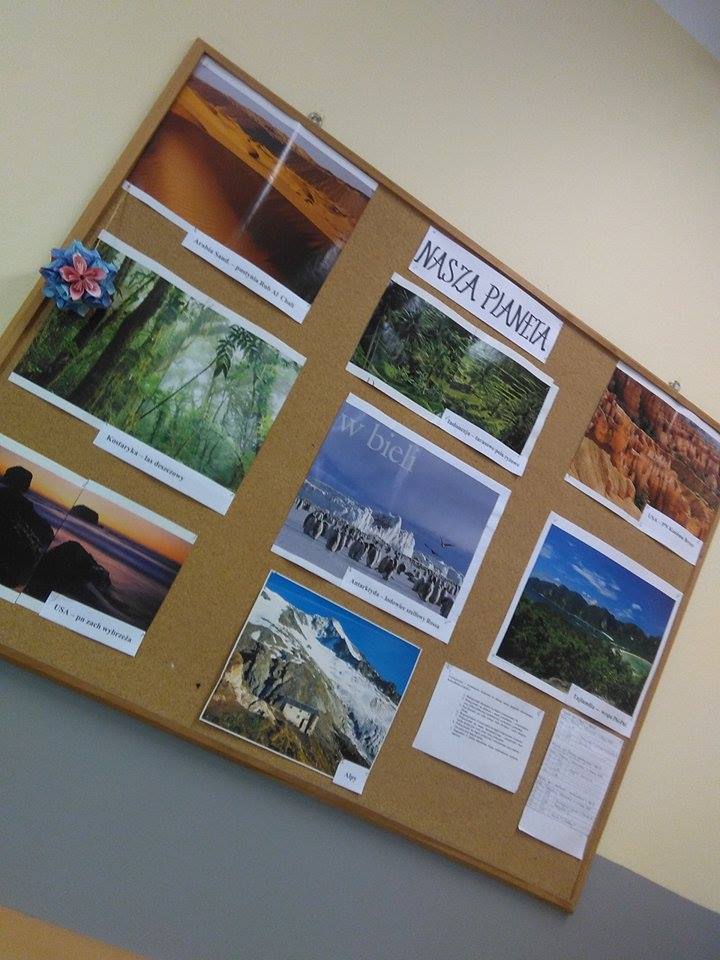 Classroom  number fourGerman
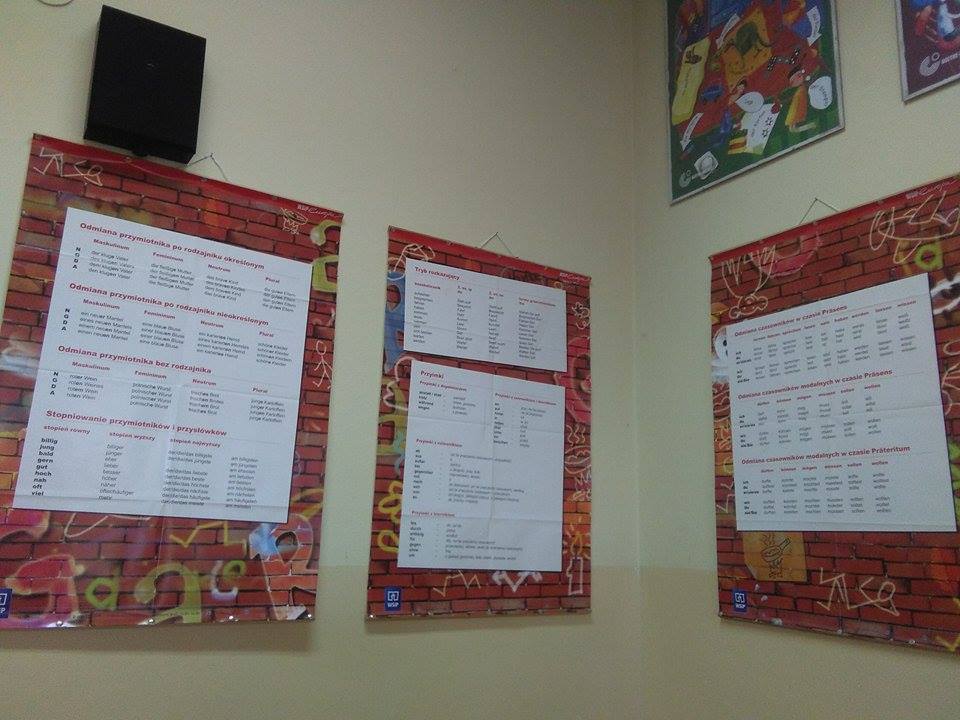 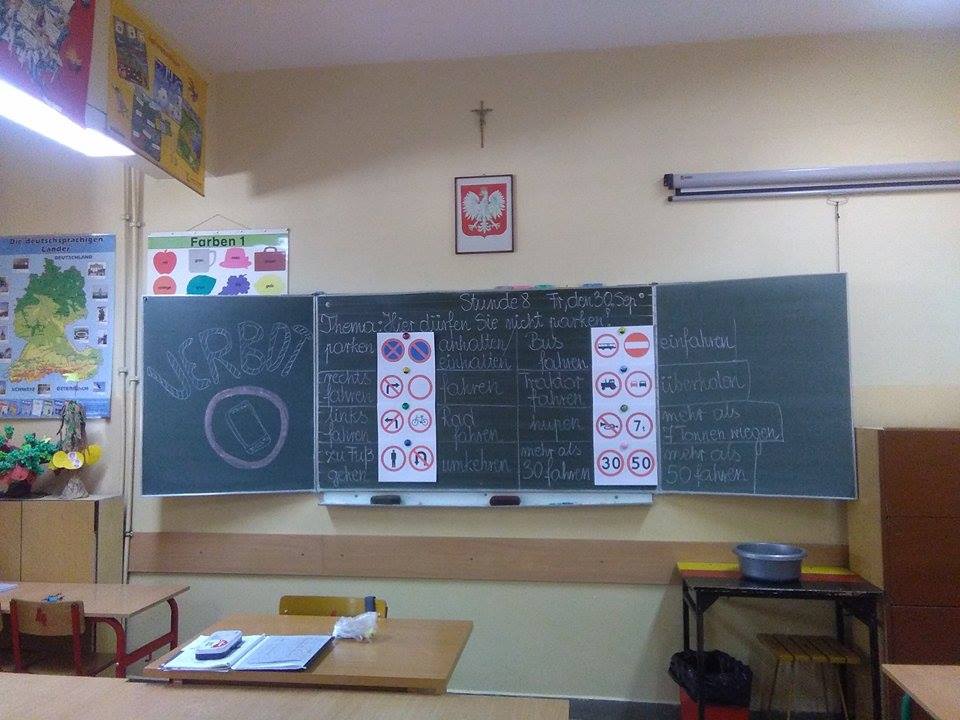 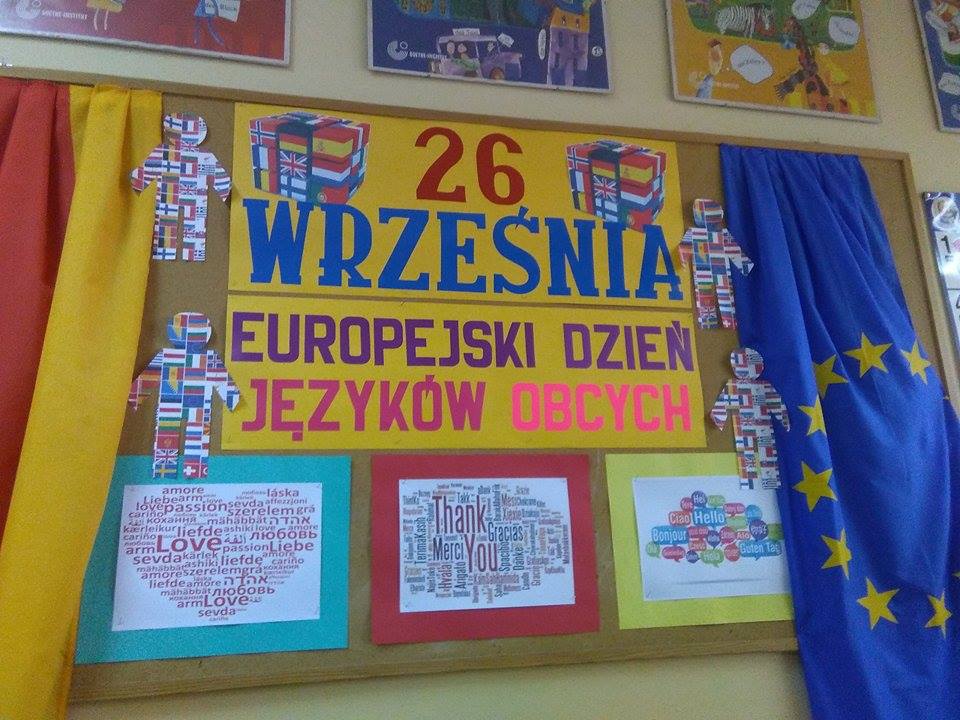 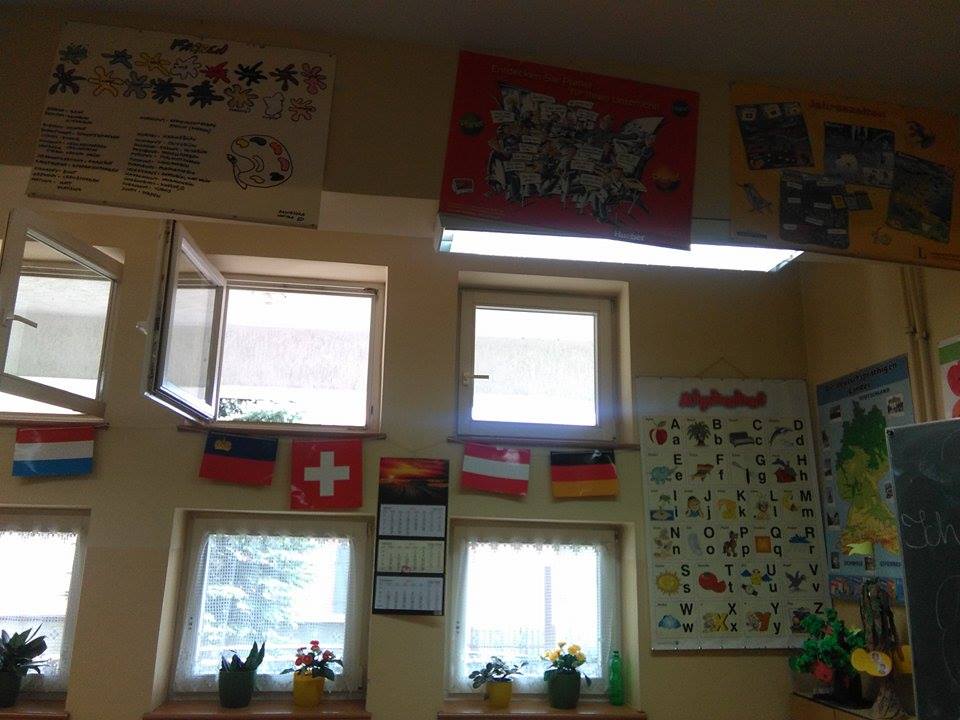 Classroom number five Physics
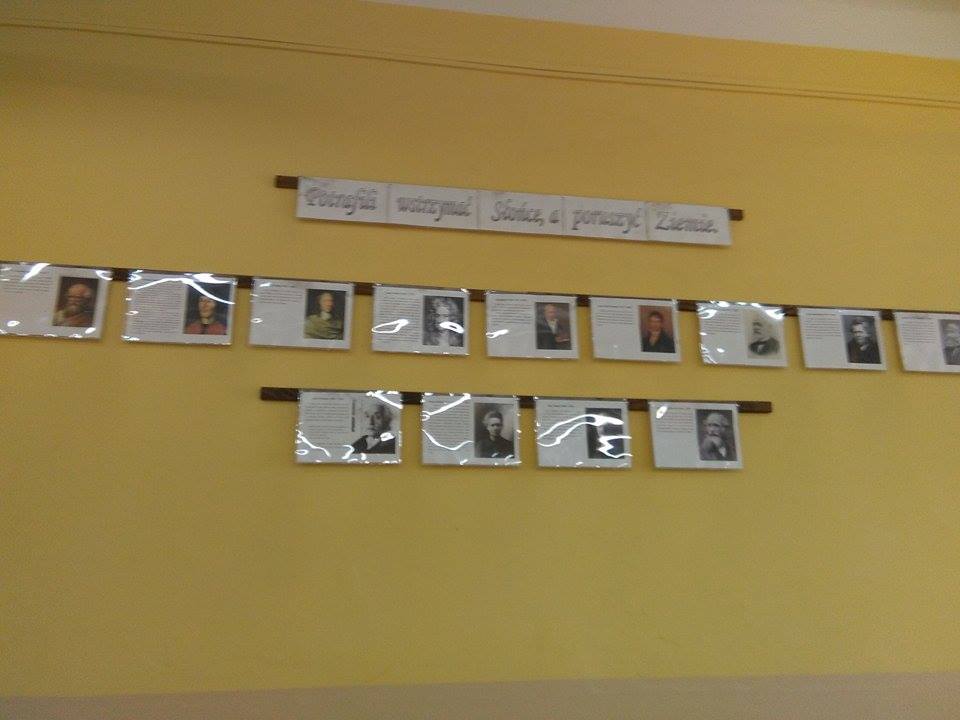 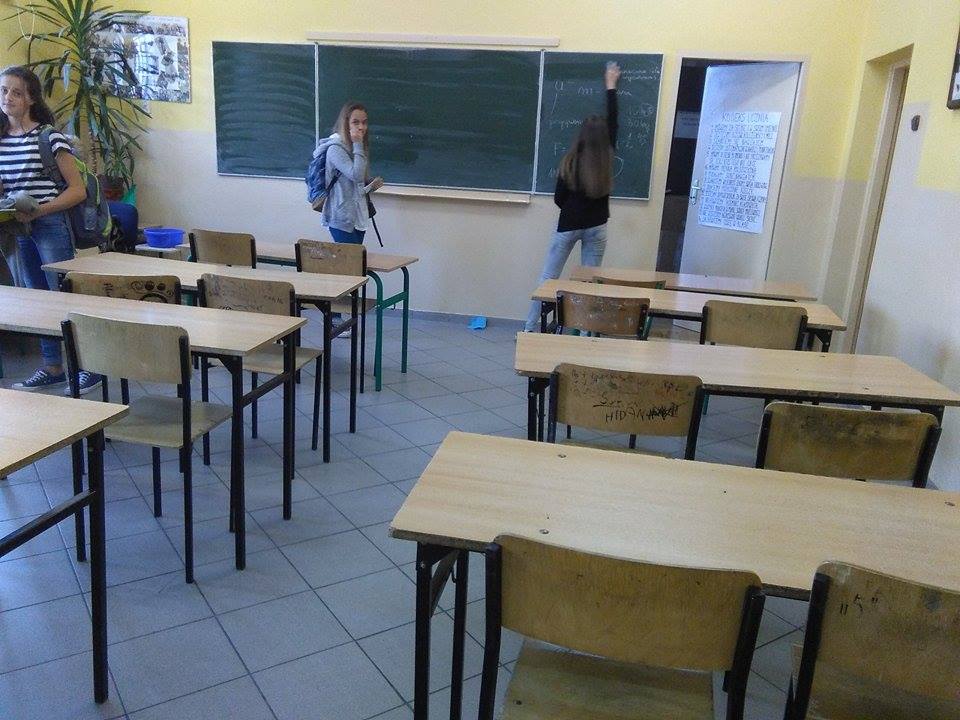 School corridors
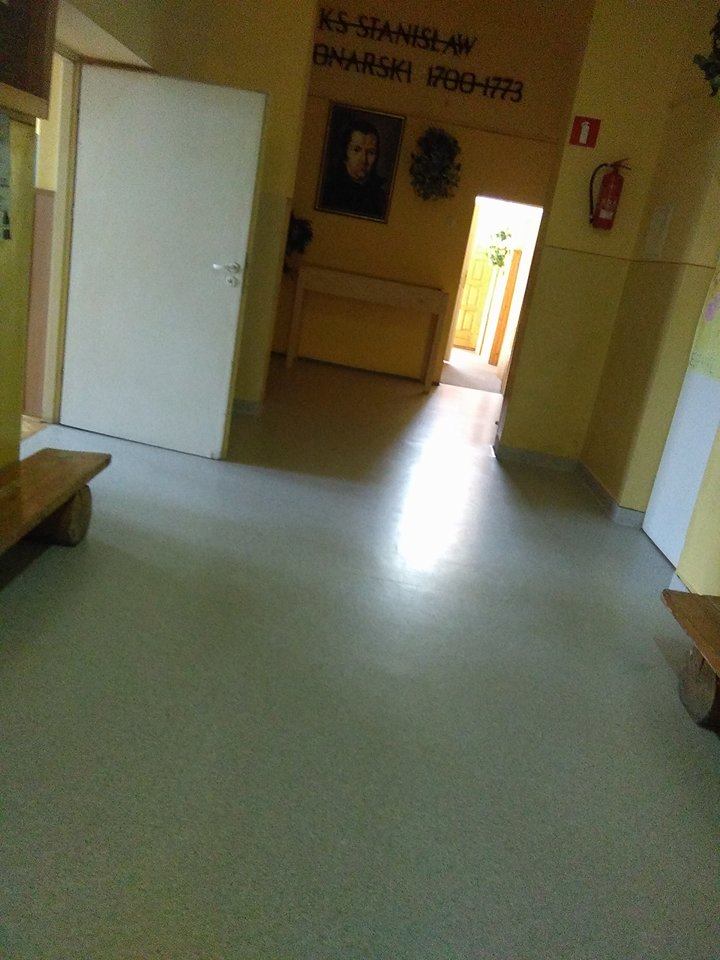 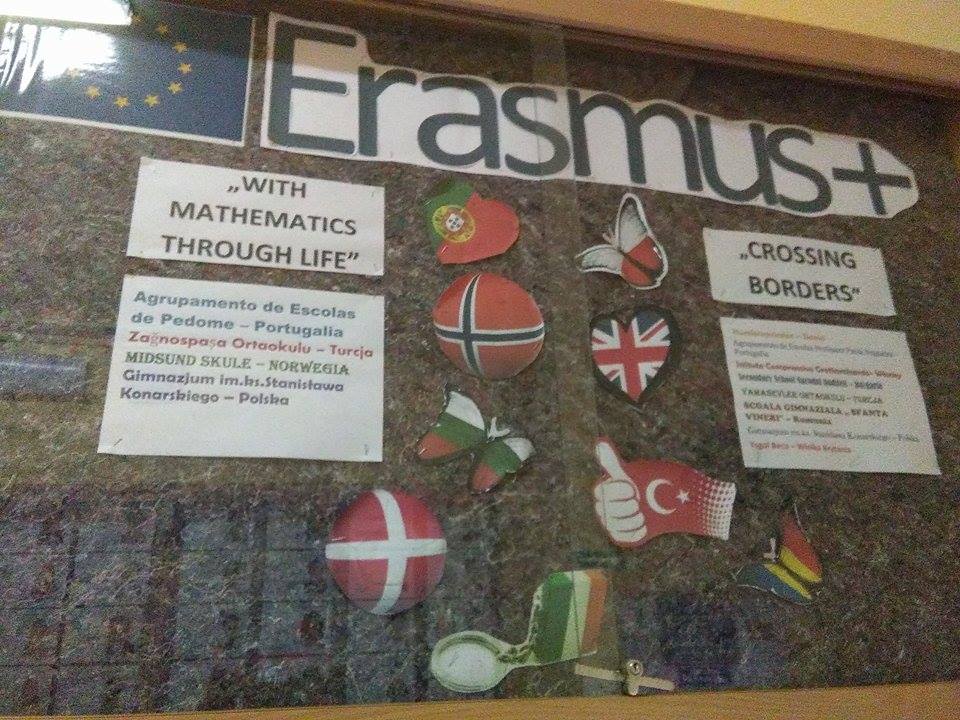 Classroom number elevenEnglish
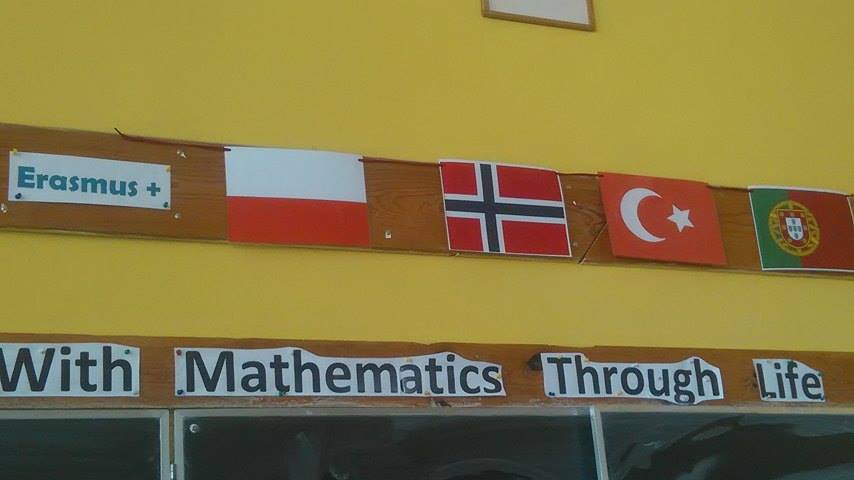 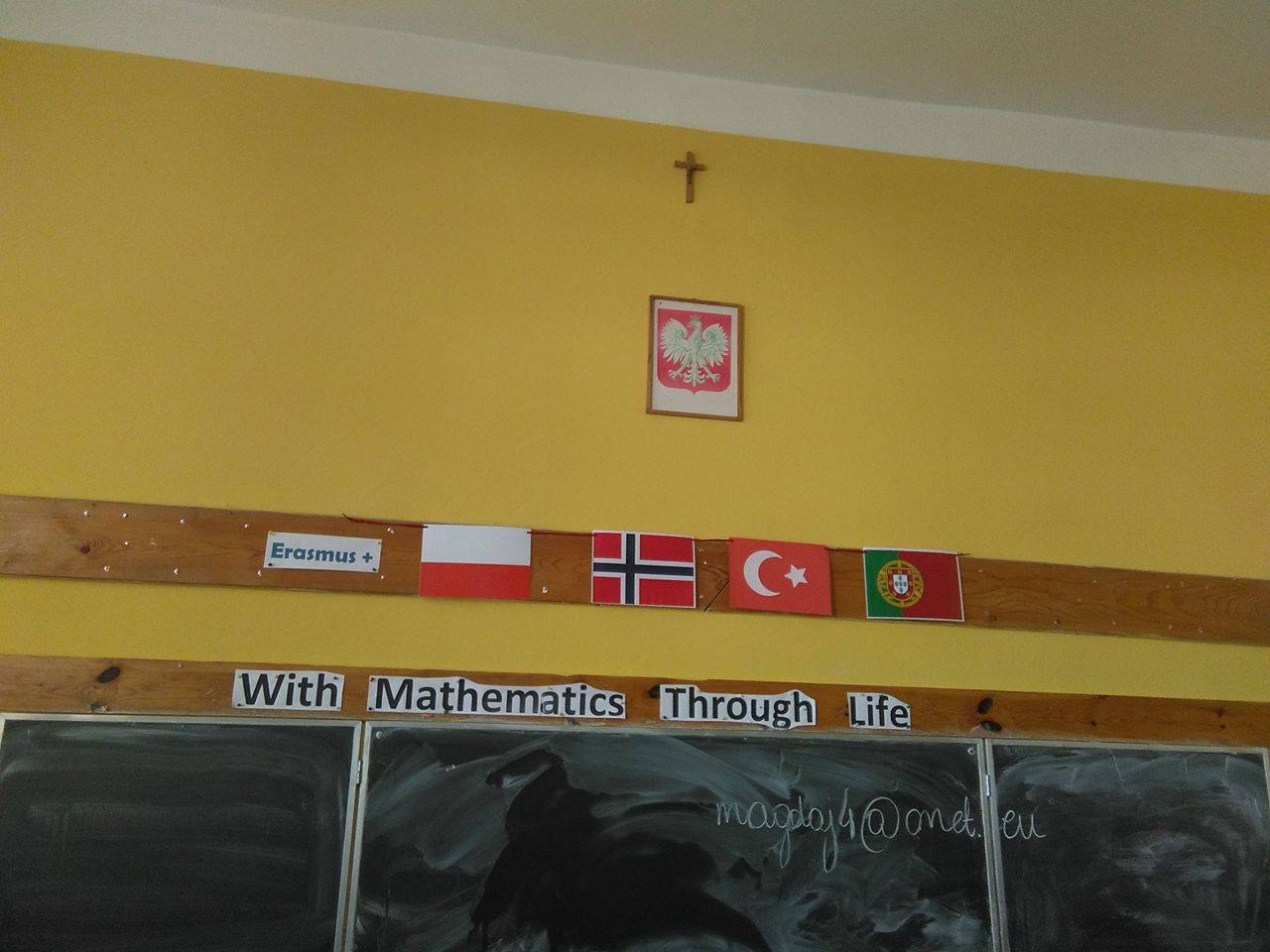 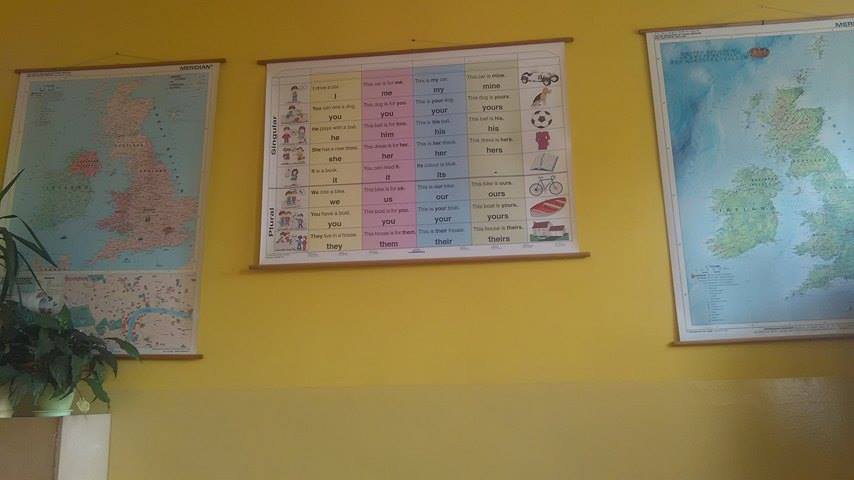 Classroom number thirteen Chemistry
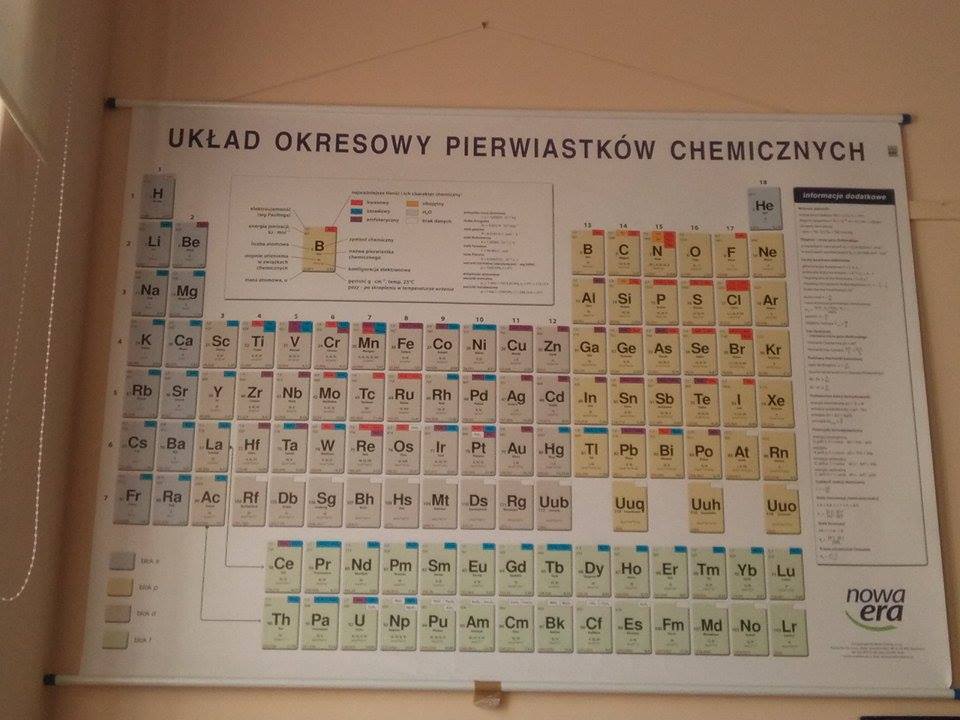 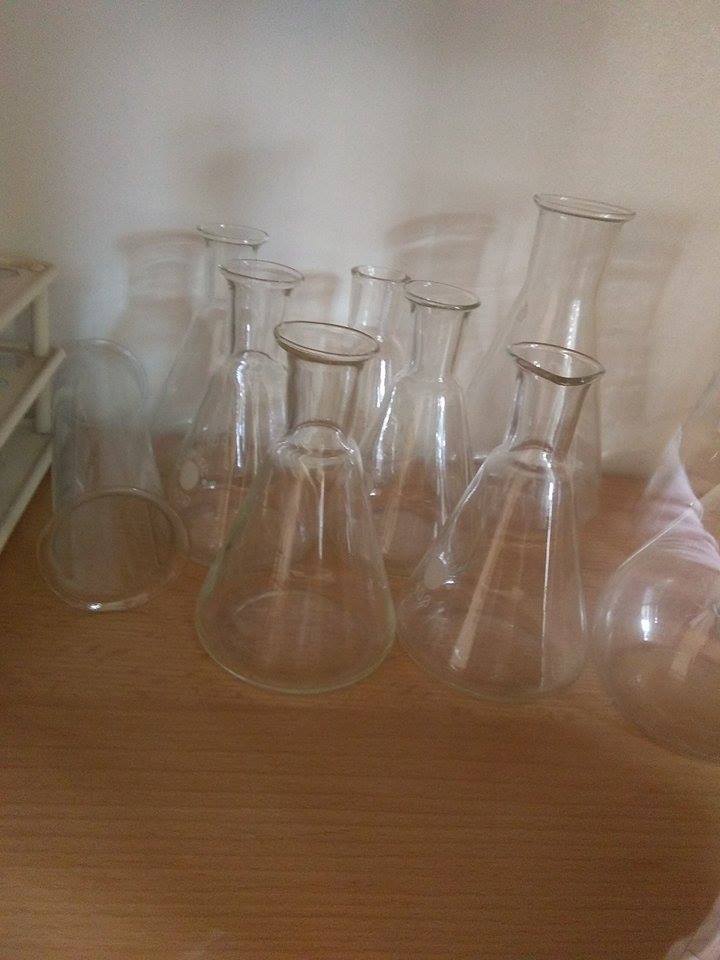 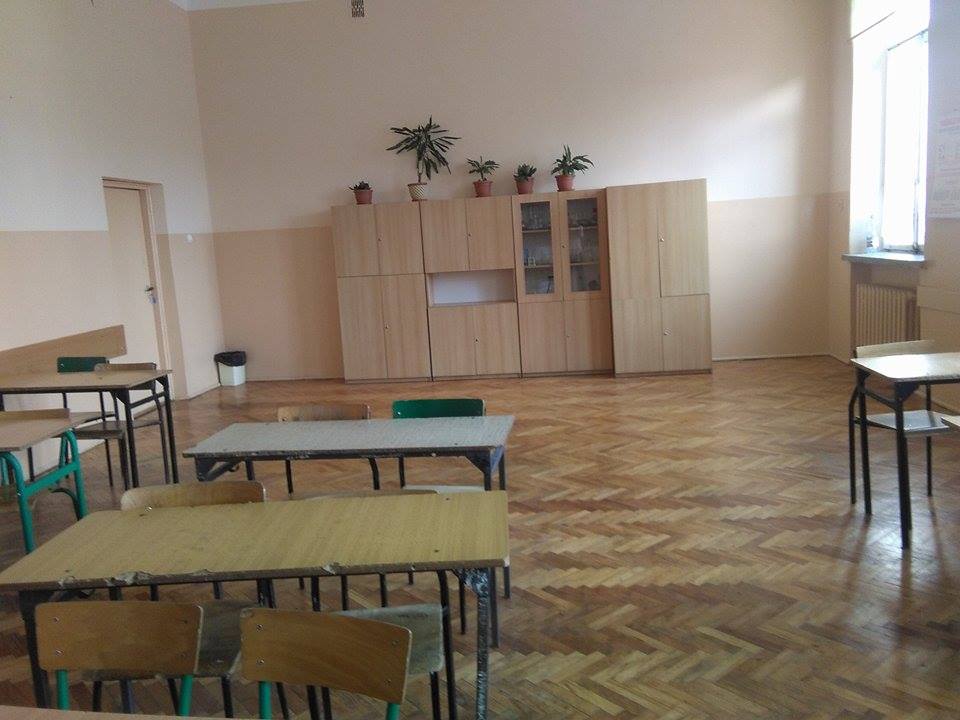 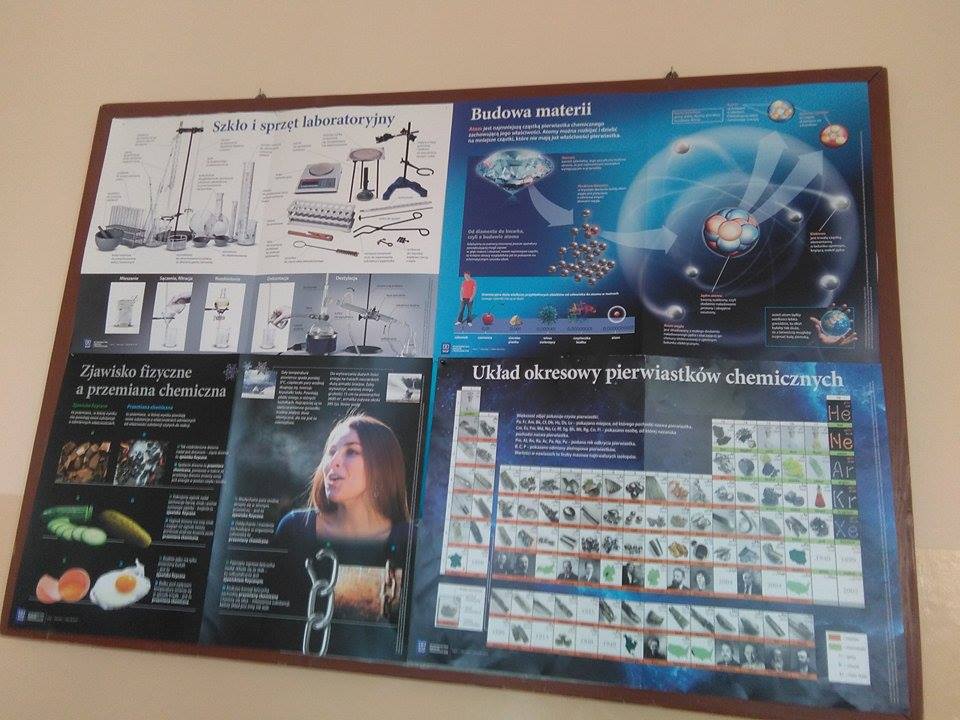 Classroom number fifteen  Maths
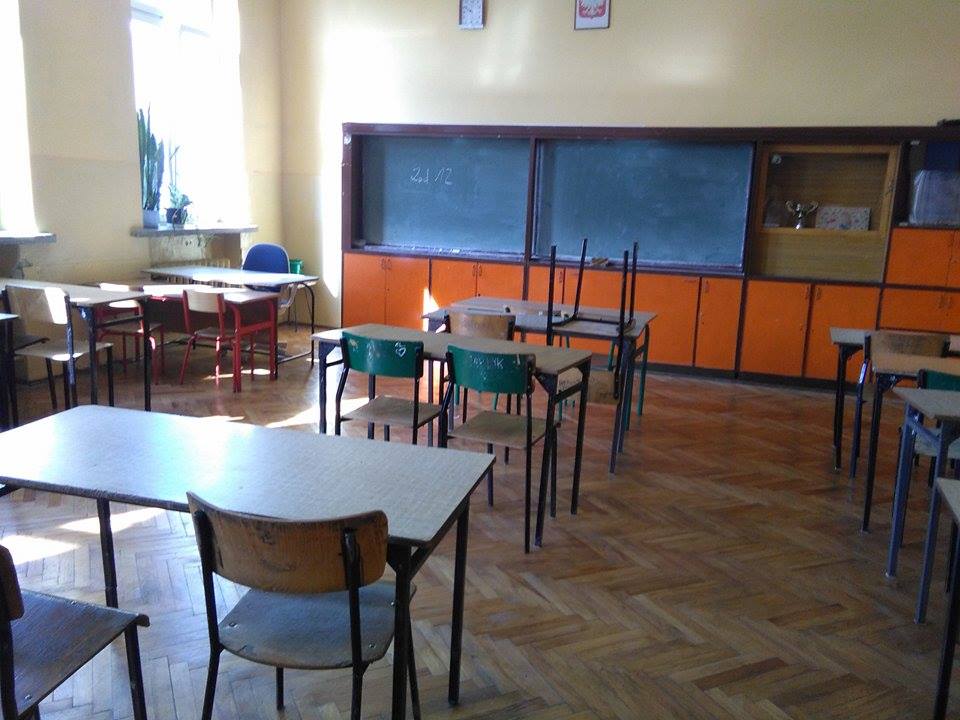 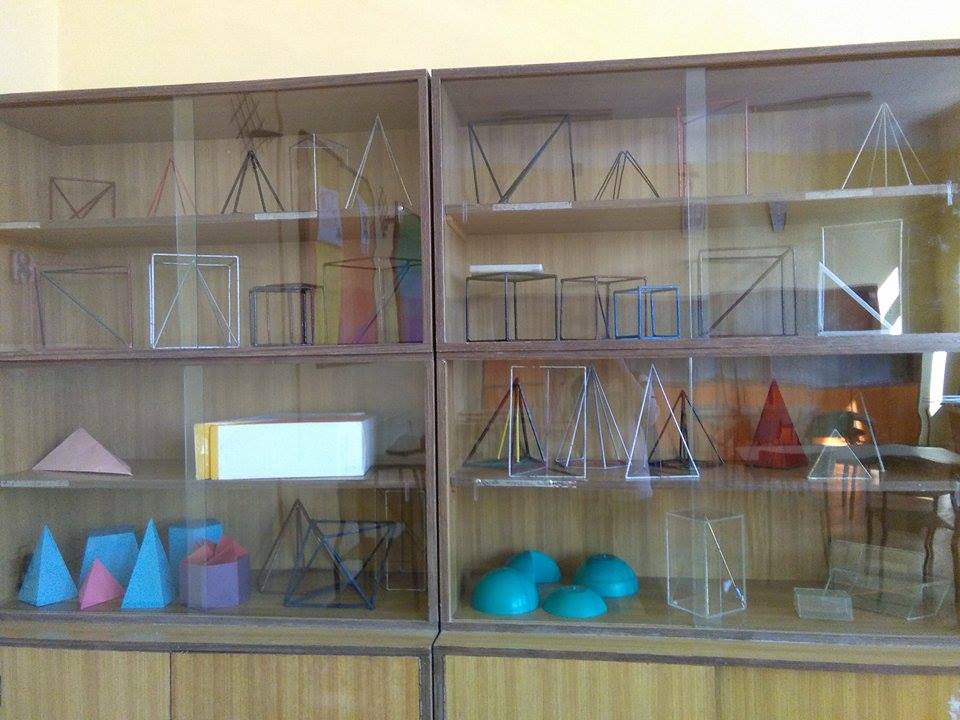 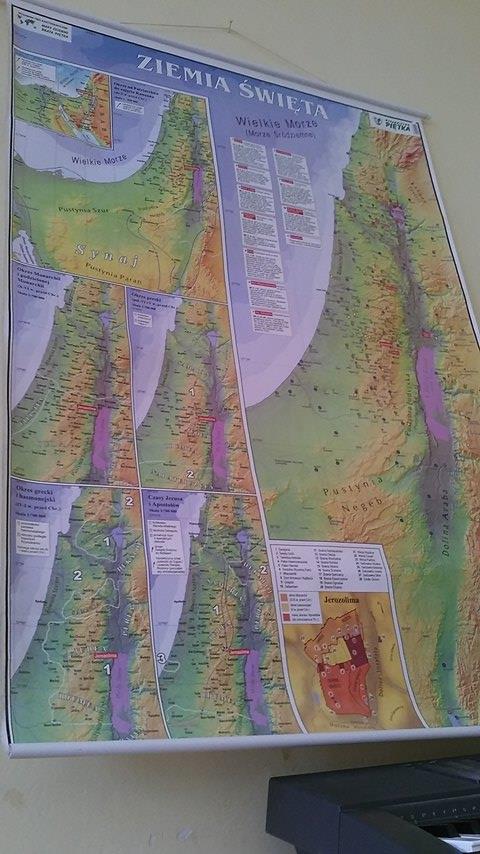 Classroom number sixteen Music and Religion
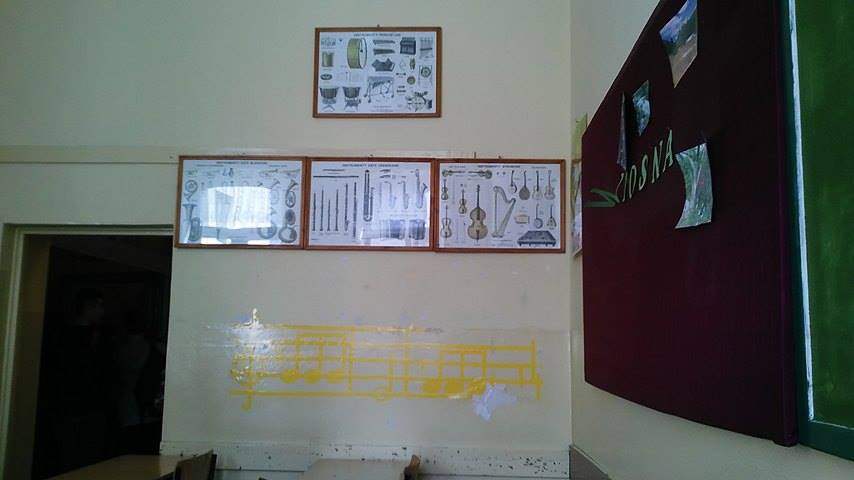 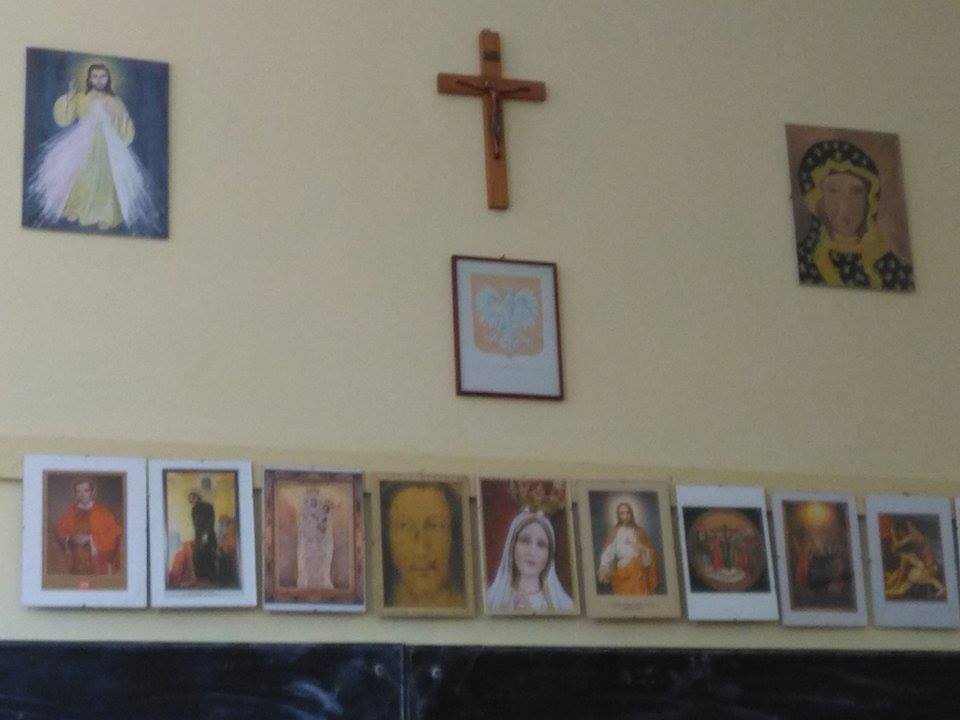 Number eighteen gym
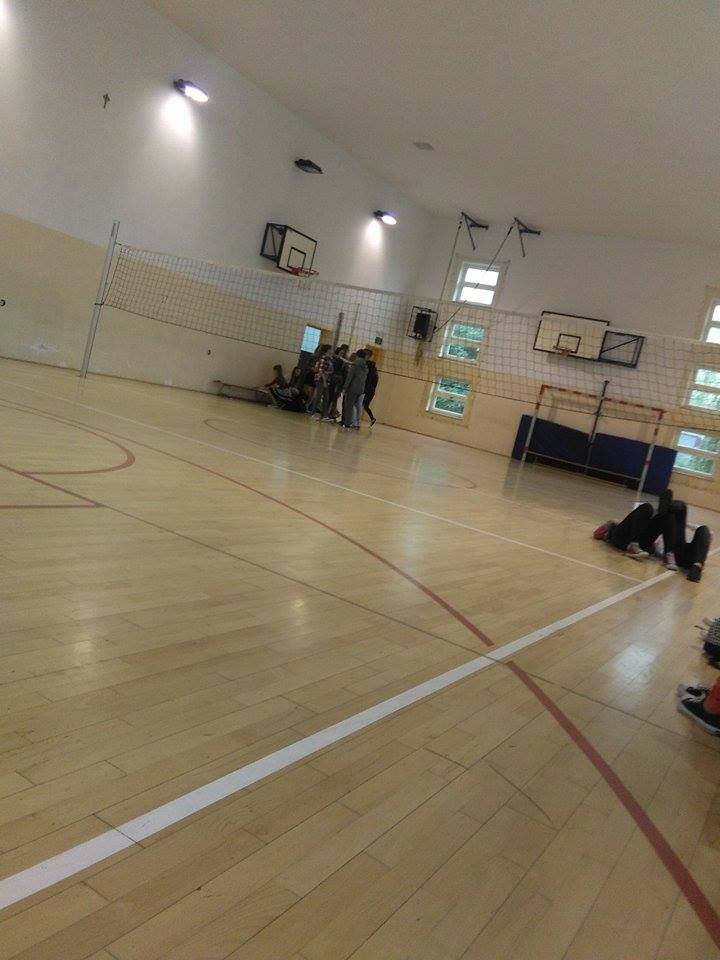 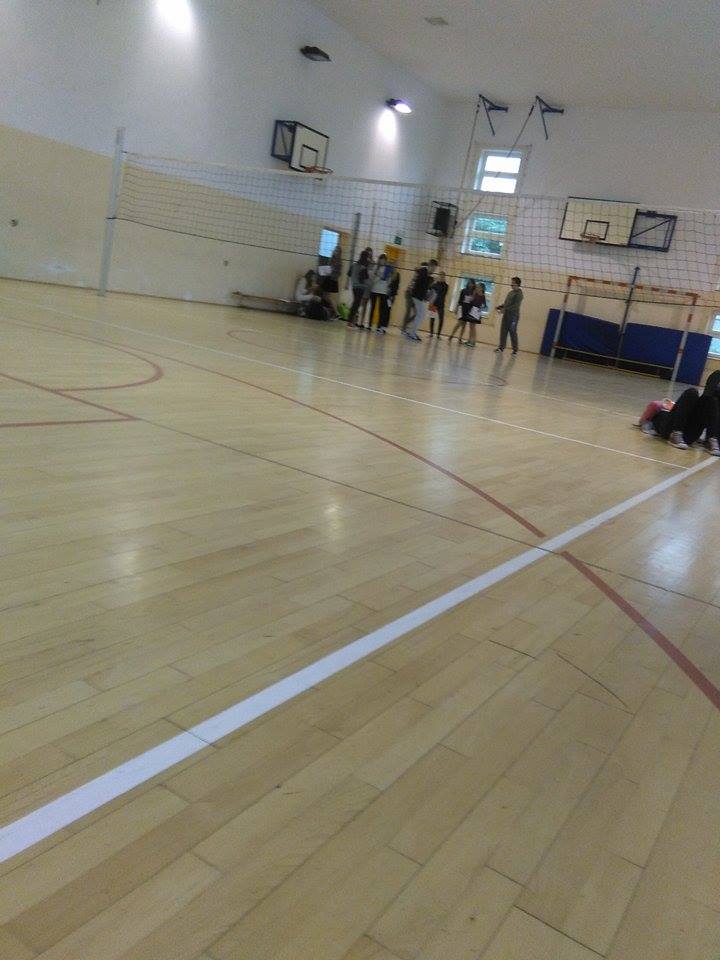 Classroom number twenty-one Polish language
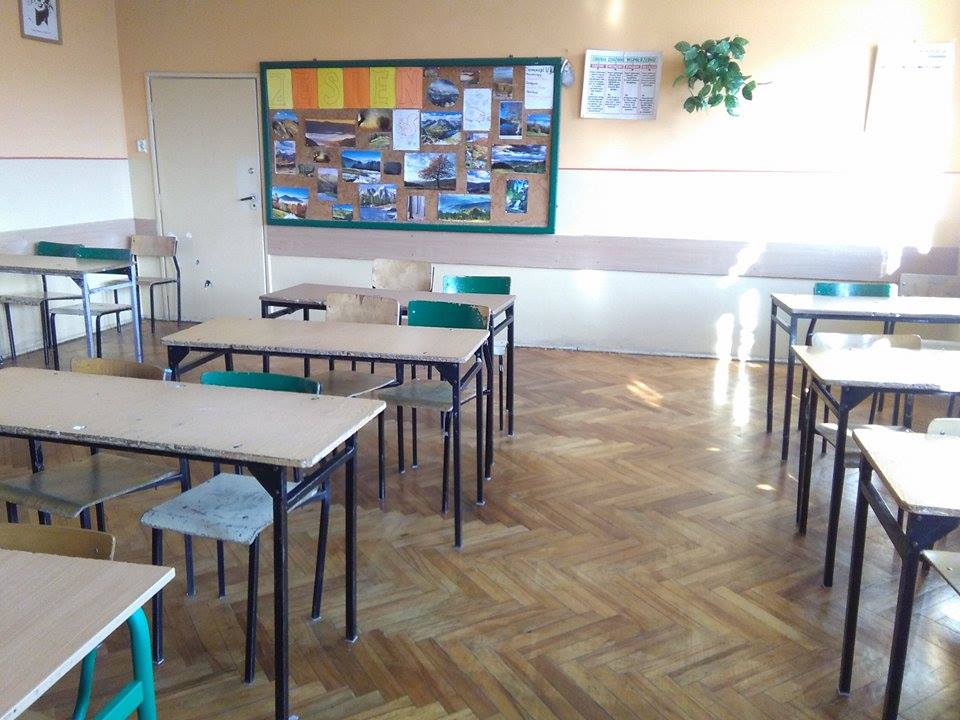 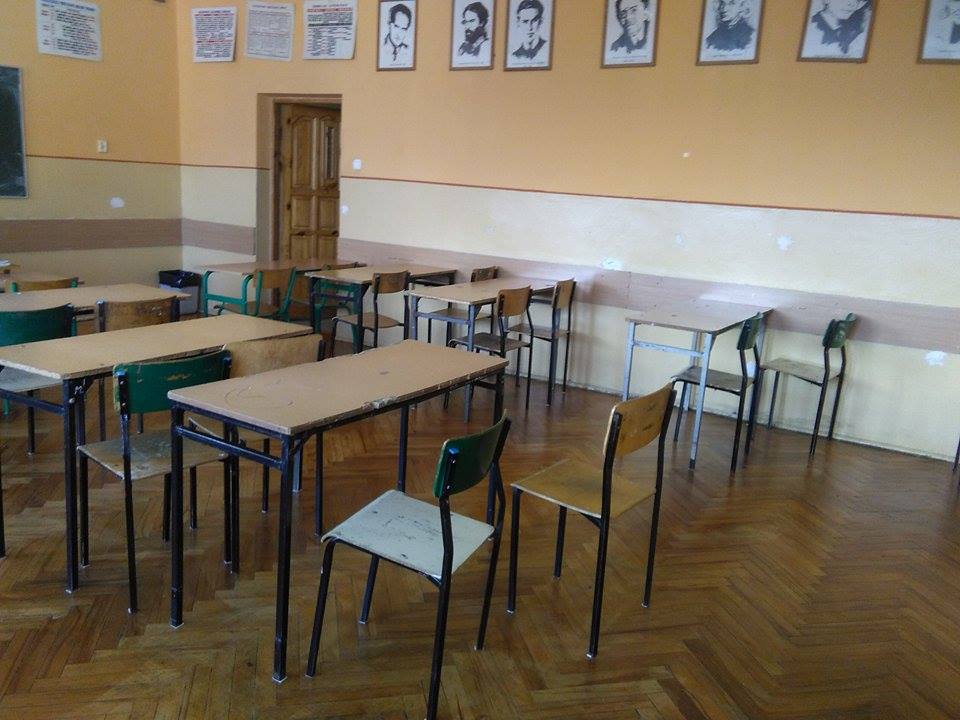 Classroom number  twenty-two polish language
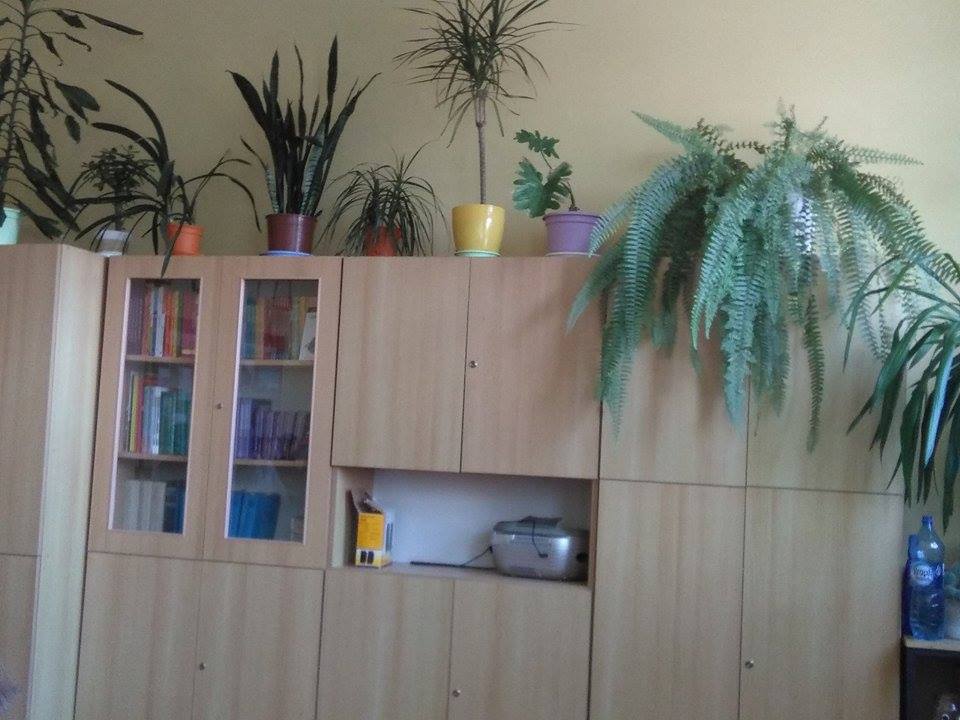 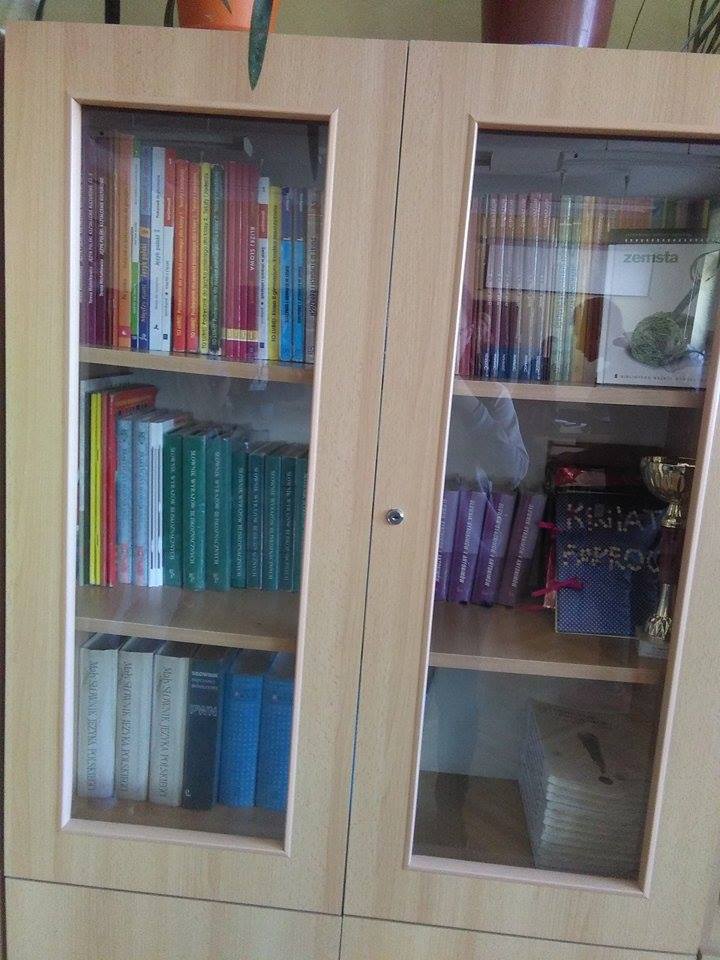 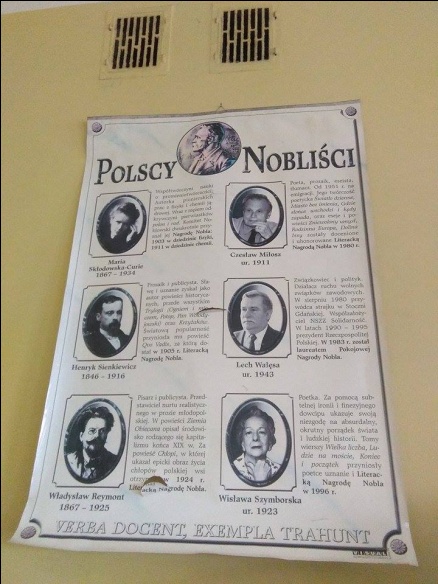 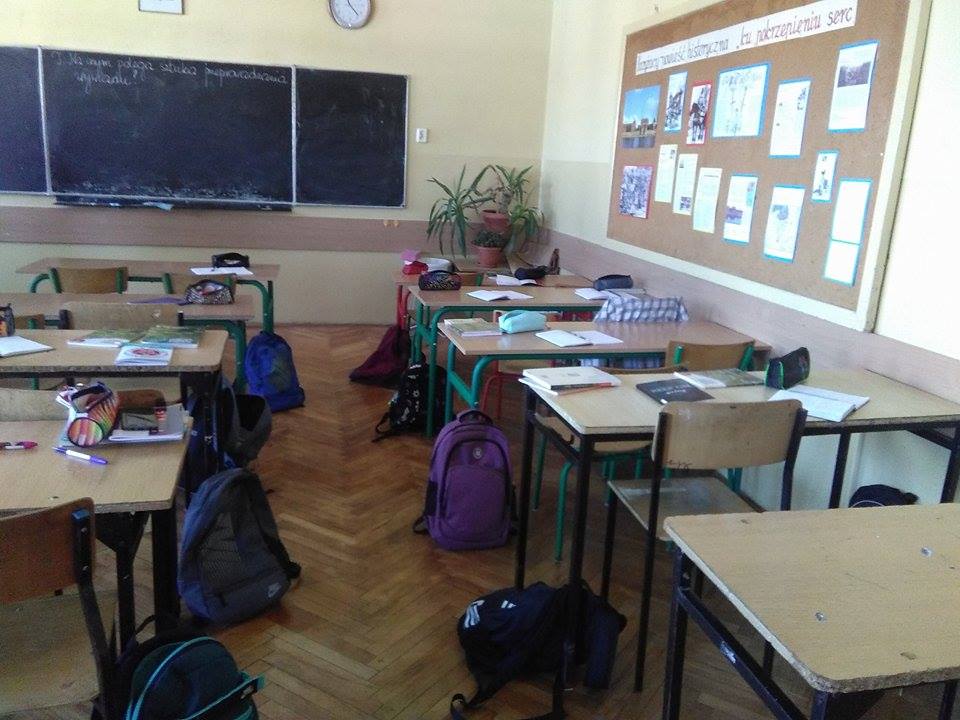 Classroom number twenty-fourInformation Technology
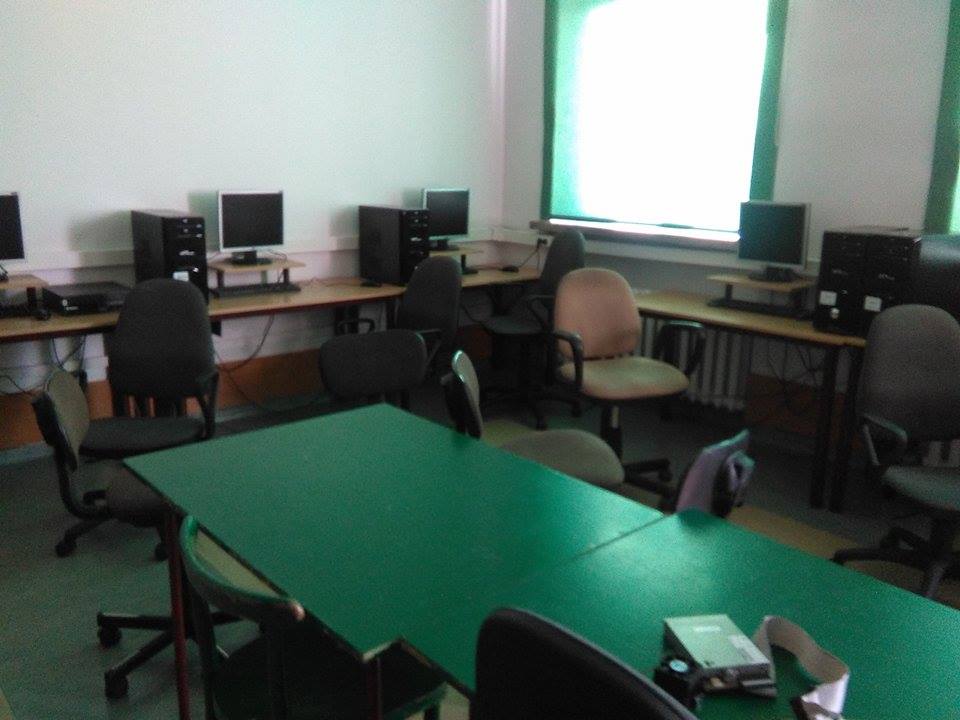 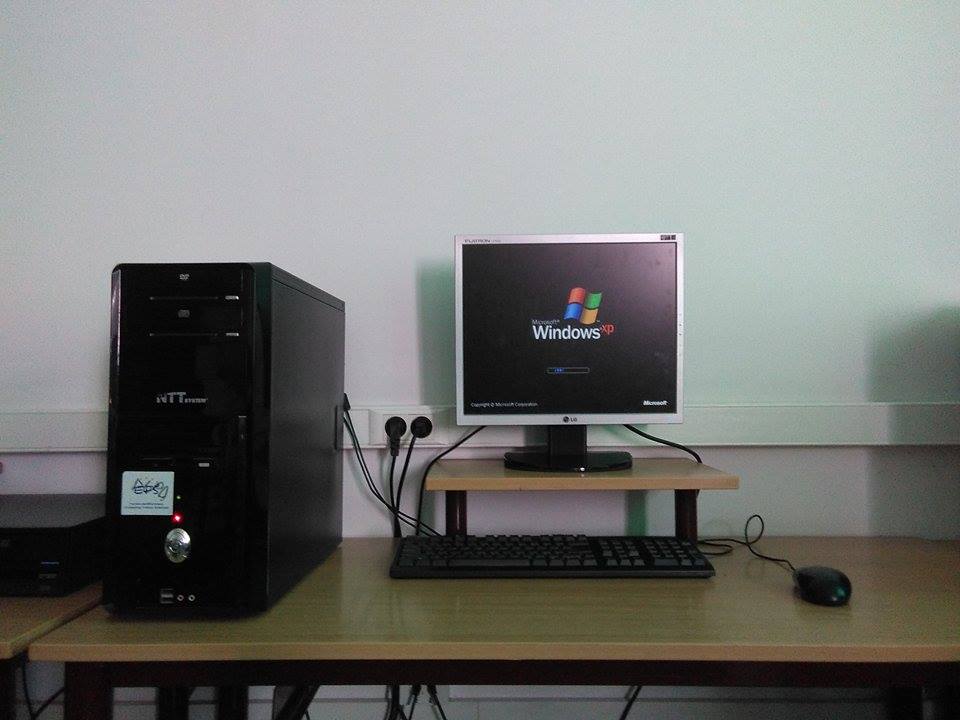 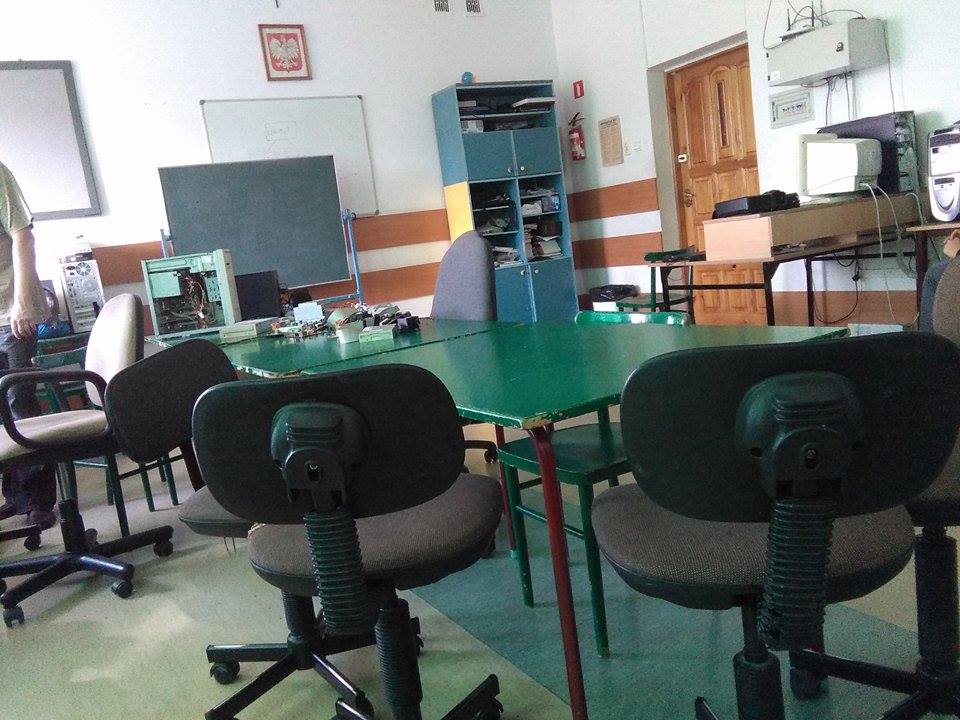 Classroom number twenty-fiveHistory
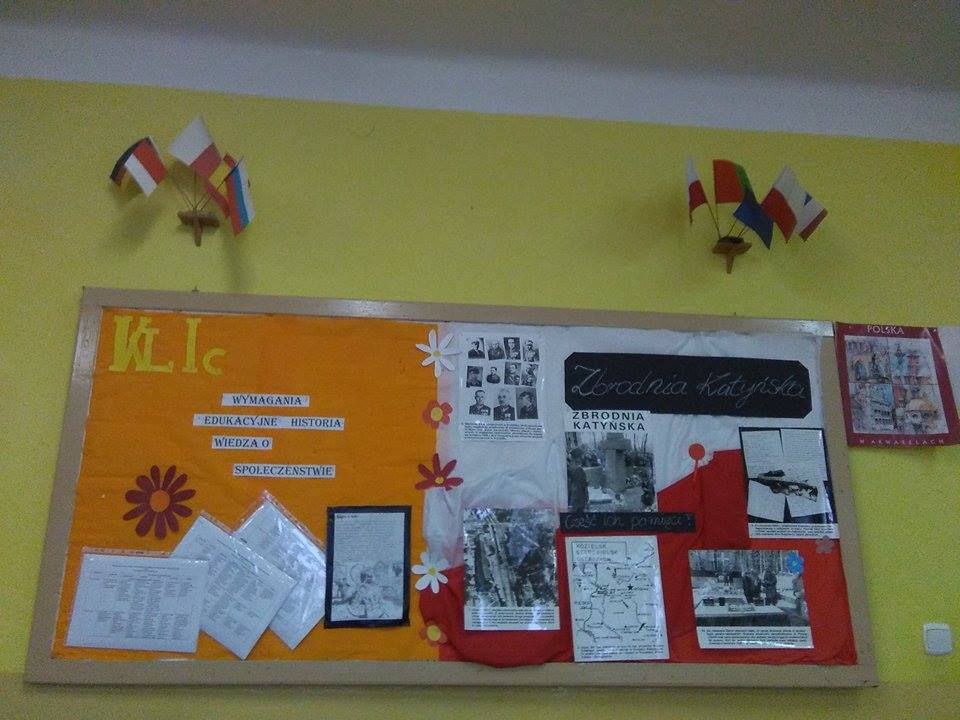 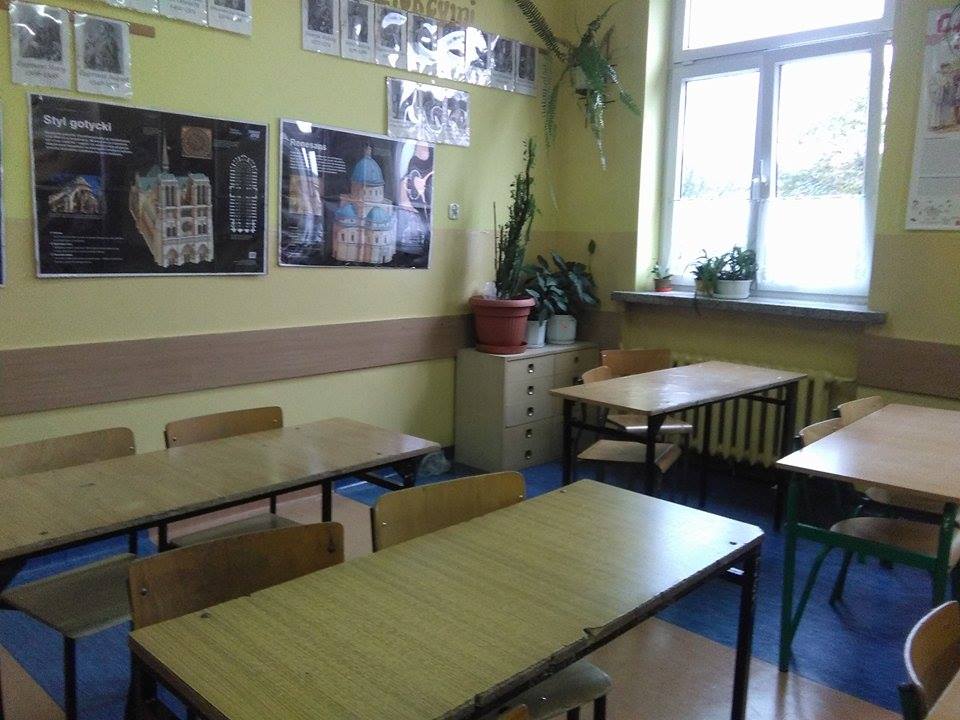 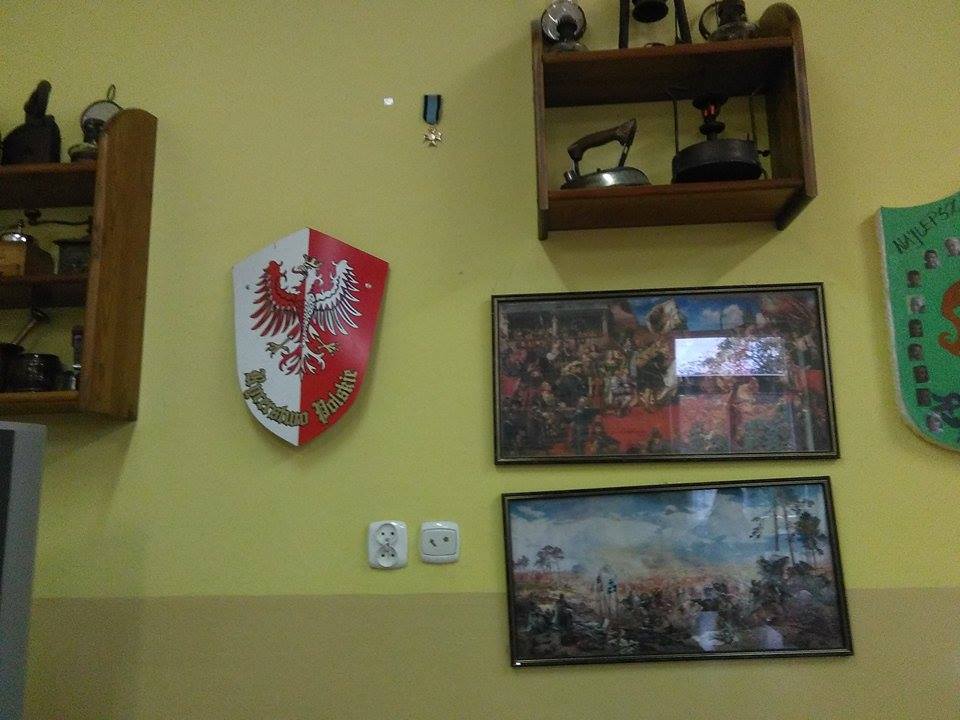 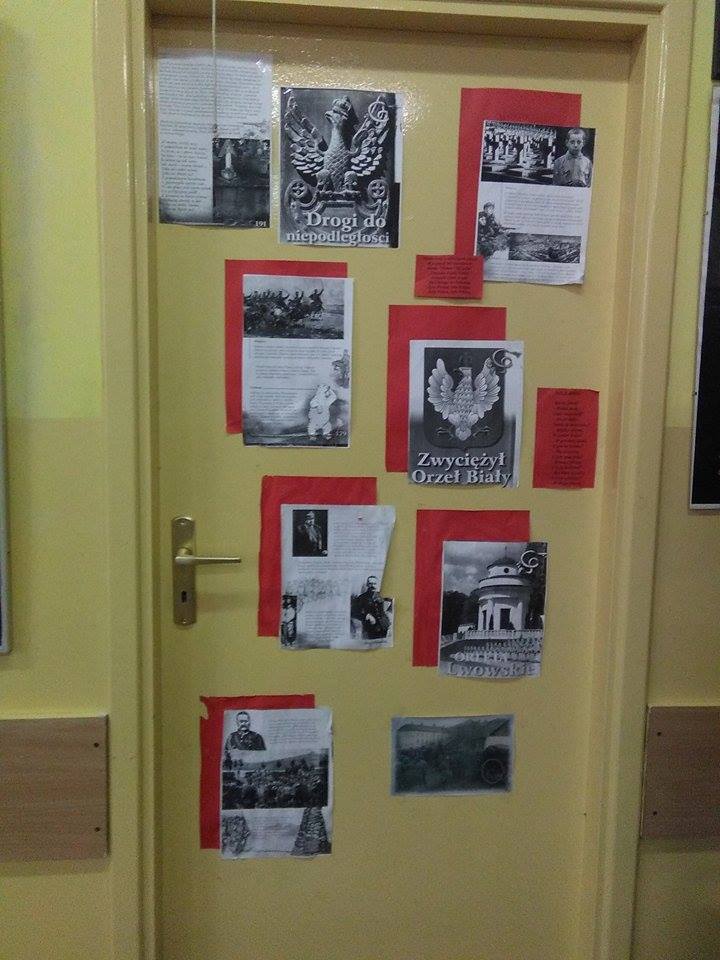 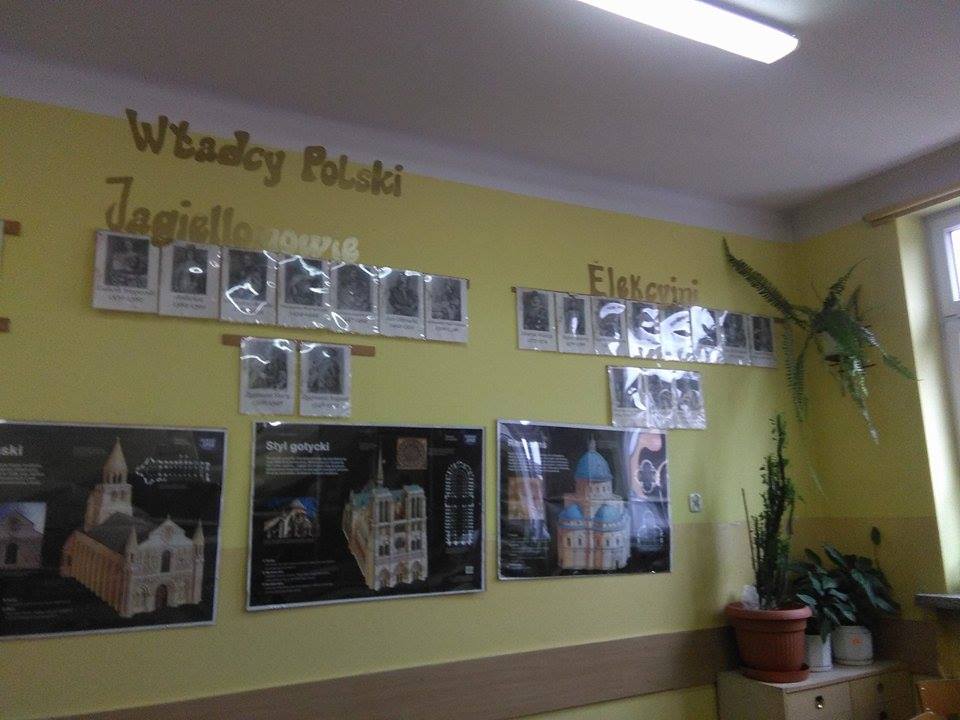 School library
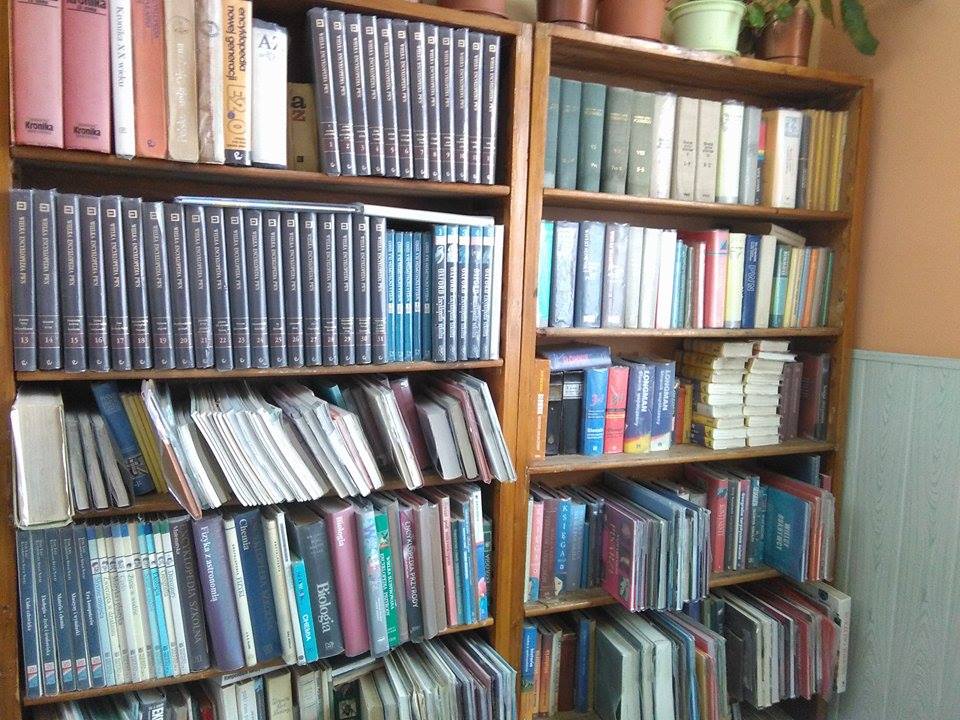 Awards in our school
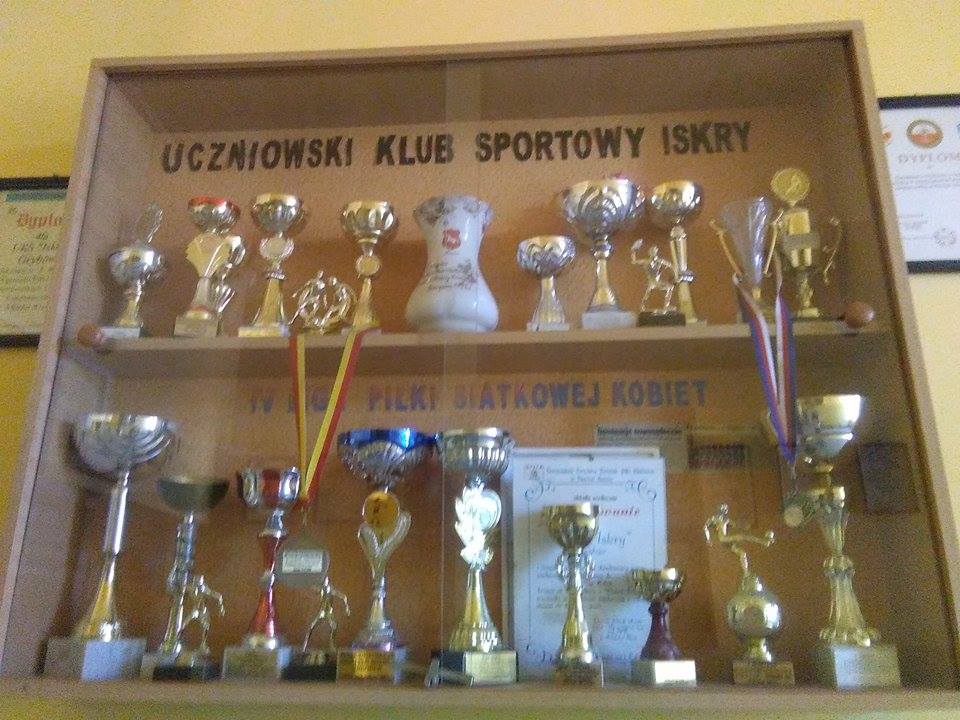 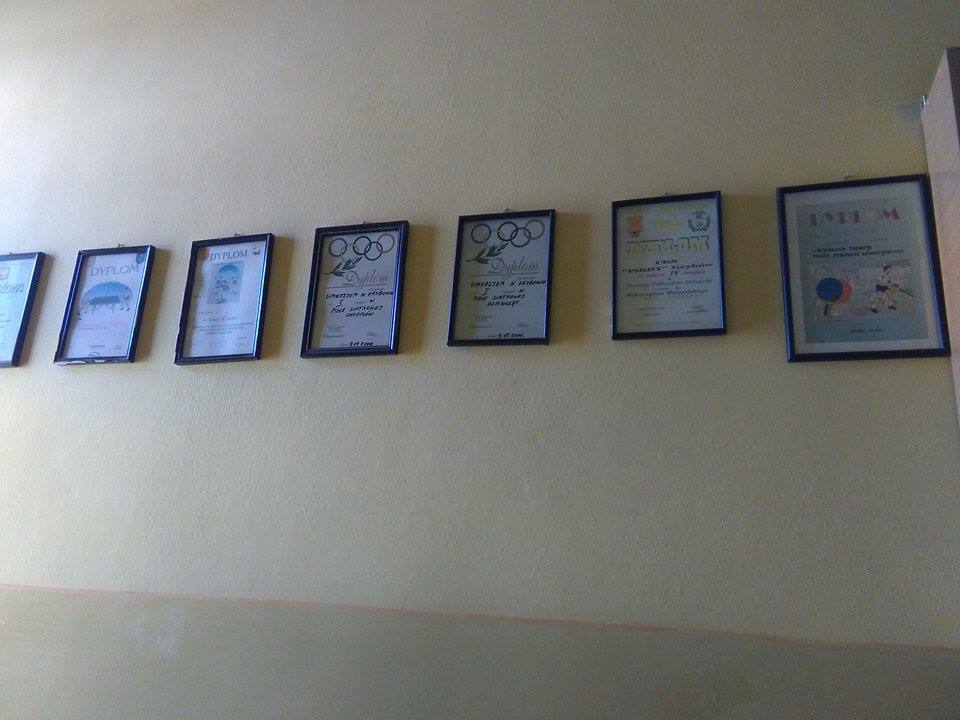 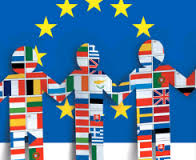 Thank you for watching my presentation
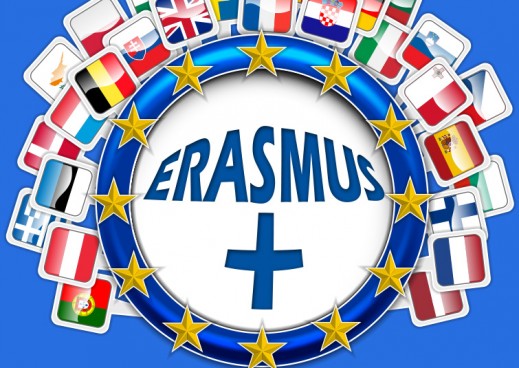 PERFORME: KINGA GRUCA KLASA 2D